Measurement scales
Psychophysical scales
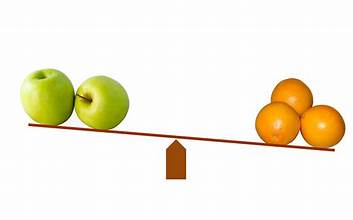 Sound
Light
Weight
Thurstone scales
1. Come up with lots of statements
2. Have judges rate the statements
3. Keep those that are rated consistently
4. Choose items that cover the range from + to –
5. Have people agree or disagree with the statements
Examples
I believe the church is the greatest institution in America today. (.2)
I believe in religion, but I seldom go to church. (5.4)
I believe in sincerity and goodness without any church ceremonies. (6.7)
I believe the church is a hindrance to religion for it still depends on magic, superstition, and myth. (9.6)
I think the church is a parasite on society. (11.0)
Psychometric scales
Guttman or cumulative scales (agree or disagree)
Likert scales (on a scale)
Semantic differentials (on a scale with bipolar adjectives)
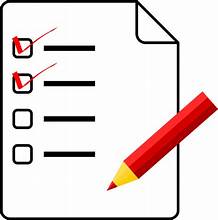 Guttman example
I am more than 54 inches tall.
I am more than 56 inches tall.
I am more than 58 inches tall.
I am more than 60 inches tall.
I am more than 62 inches tall.
I am more than 64 inches tall.
I am more than 66 inches tall
Likert example
SD  D  U  A  SA   1. The federal government has no business supporting child care.
SD  D  U  A  SA   2. Day care is an issue that the government should fully support.
SD  D  U  A  SA   3. Tax money should be used to fund day care programs.
Semantic differential example
What do you think about Deaf people? Rate them on the scales below.

Good     	1     2    3     4     5     6     7     8      9     	Bad
Active 		1     2    3     4     5     6     7     8      9     	Passive
Emotional    	1     2    3     4     5     6     7     8      9     	Unemotional
Competent 	1     2    3     4     5     6     7     8      9     	Incompetent
Beautiful 	1     2    3     4     5     6     7     8      9     	Ugly
Types of scaling
Why do scale types matter?
Provide more or less information
Affect the statistics you can do 
Help you evaluate research
What types of scales are these?
October 22, 1850 
number of alarm calls by a chickadee in one hour
third place in a beauty contest
having the fifth highest grades in a class of 29 people
being a sophomore in college
Thurstone scale
Guttman scale
Likert scale
Semantic differential
Scale example
Coming up
Friday—introduction/lit review due (use template and resources in Bb; check APA style)
Zotero must have all articles you used, and the spreadsheet should be updated with all information on articles